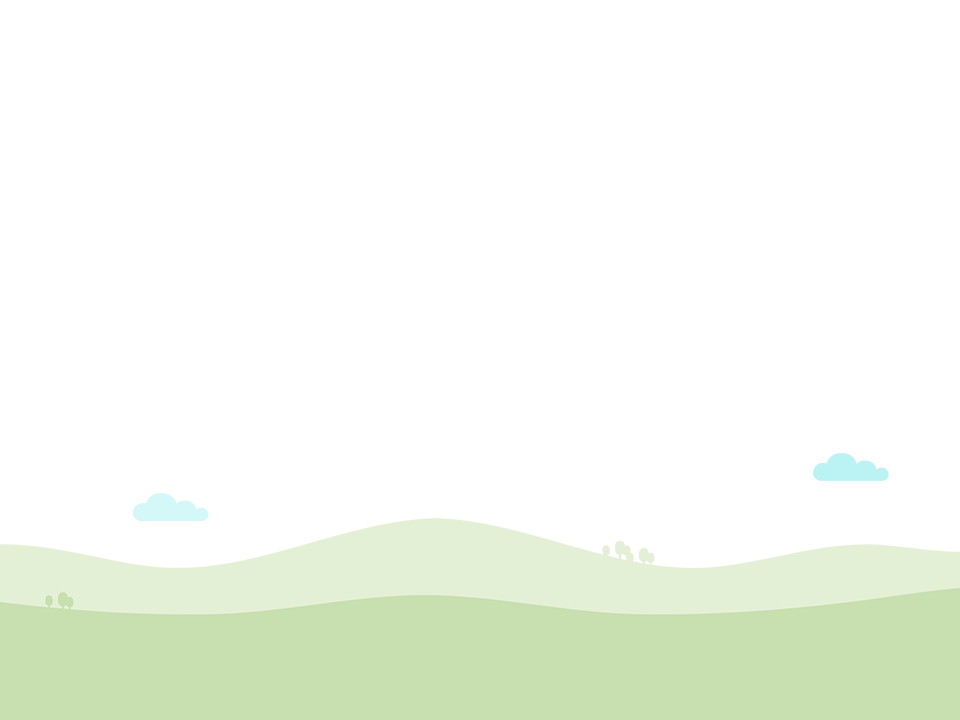 Activity 1
Introducing T-standard+
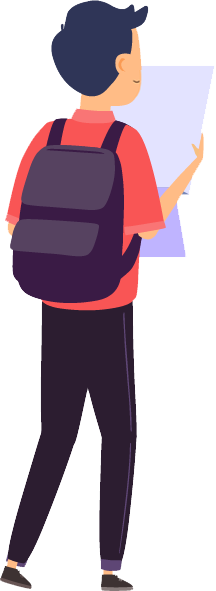 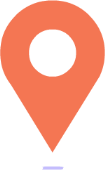 1
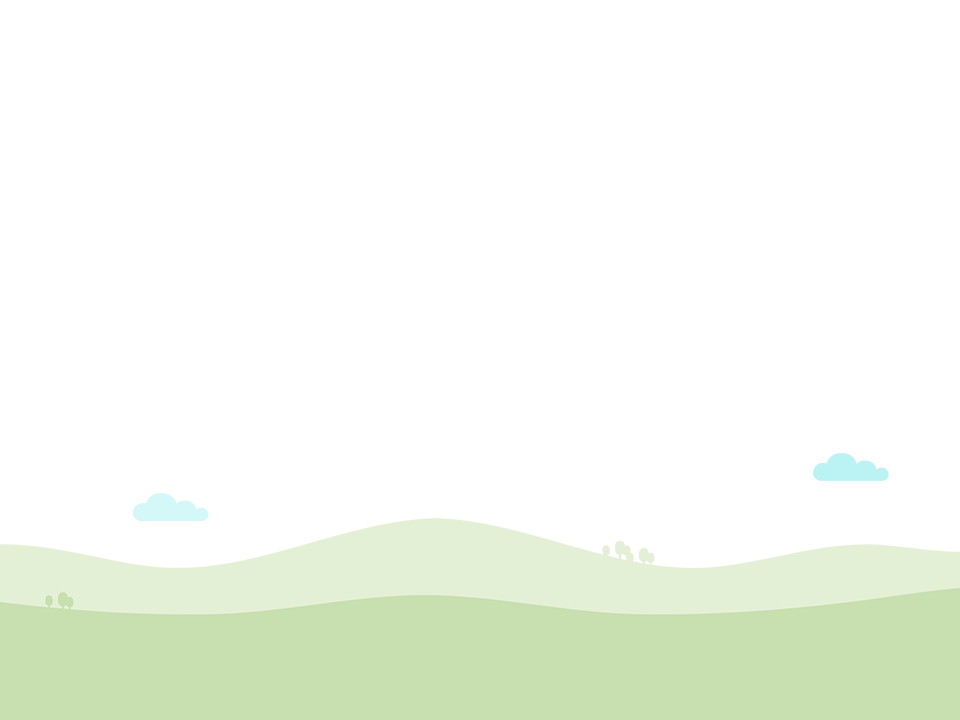 Watch the Video
Chapter 1  Introduction
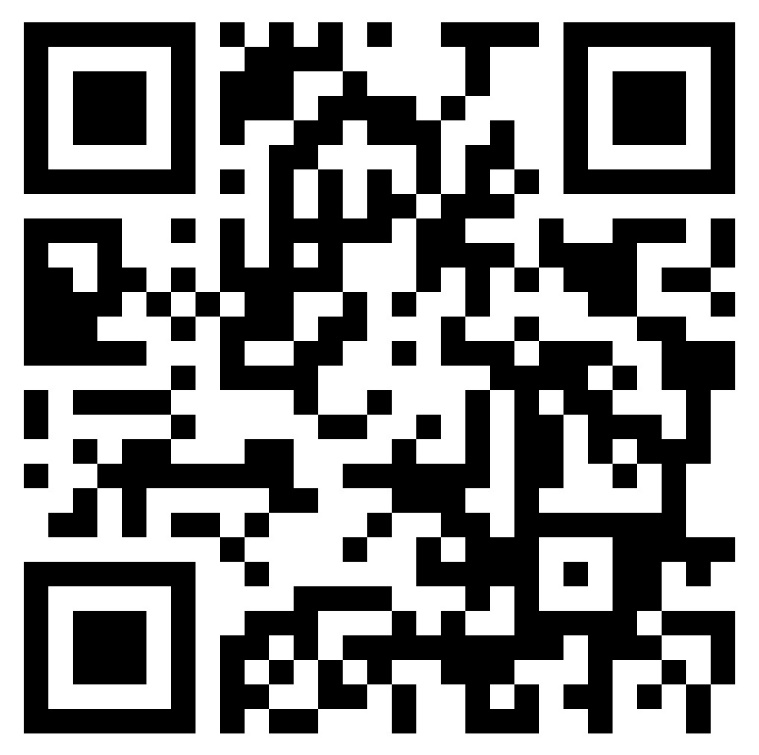 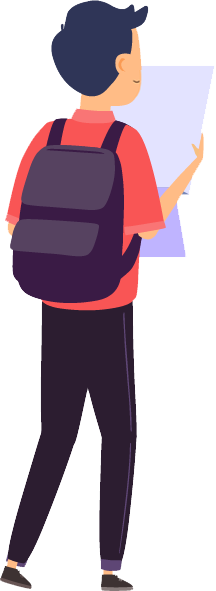 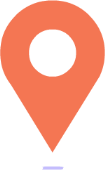 2
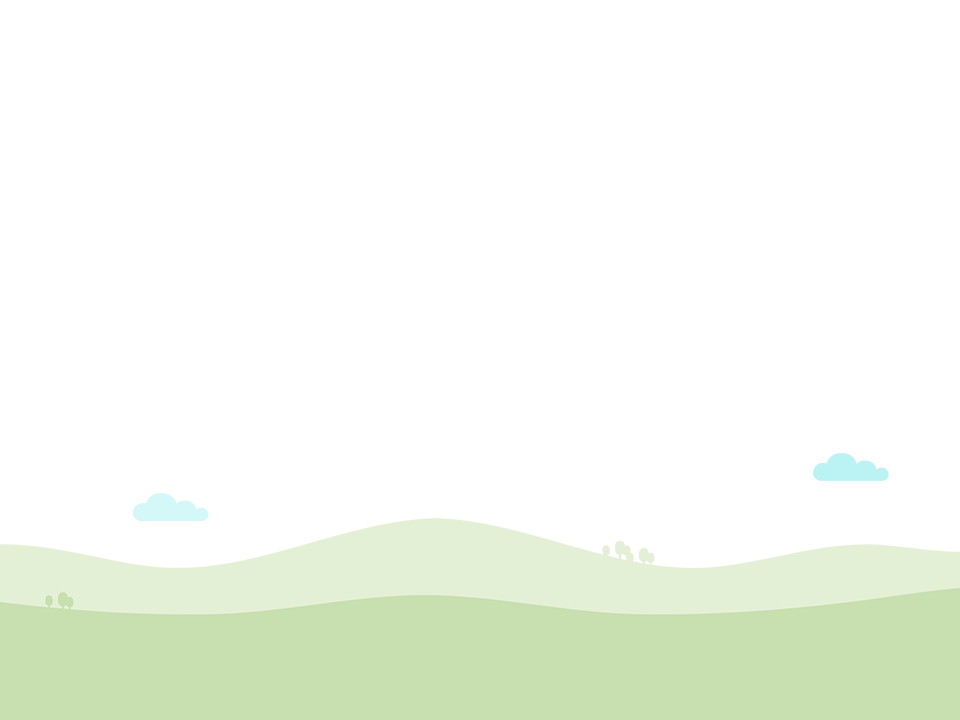 Watch the Video
Chapter 2  Background and Development
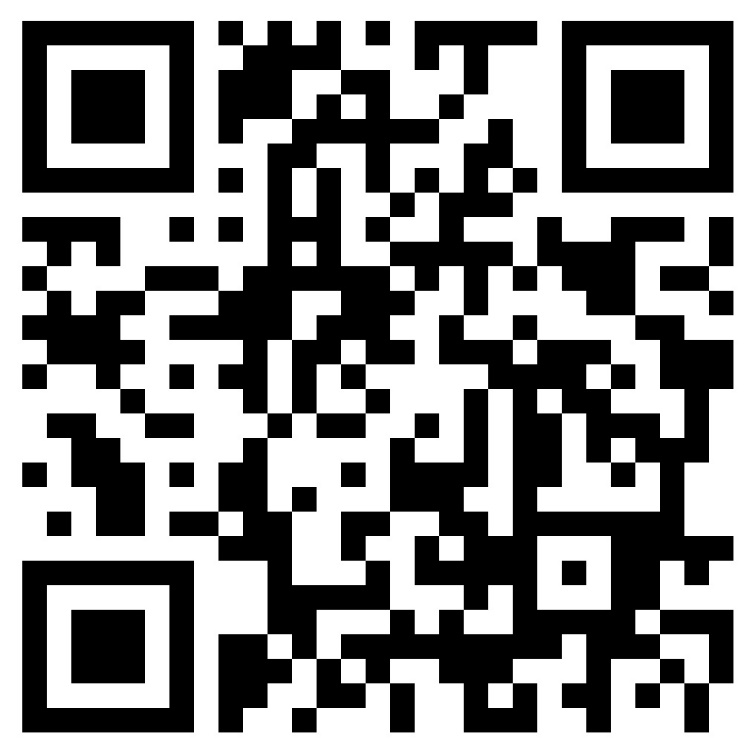 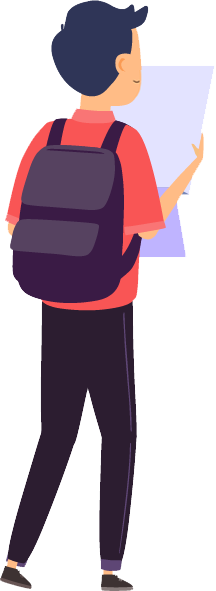 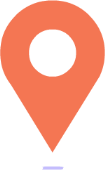 3
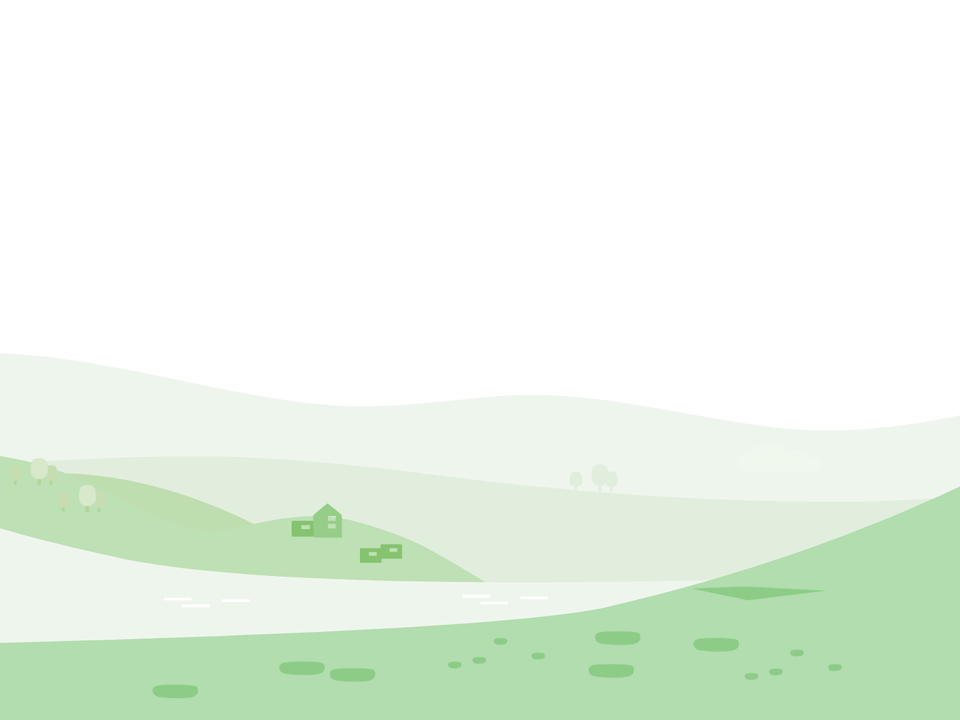 Watch the Video
Chapter 3  Who am I?
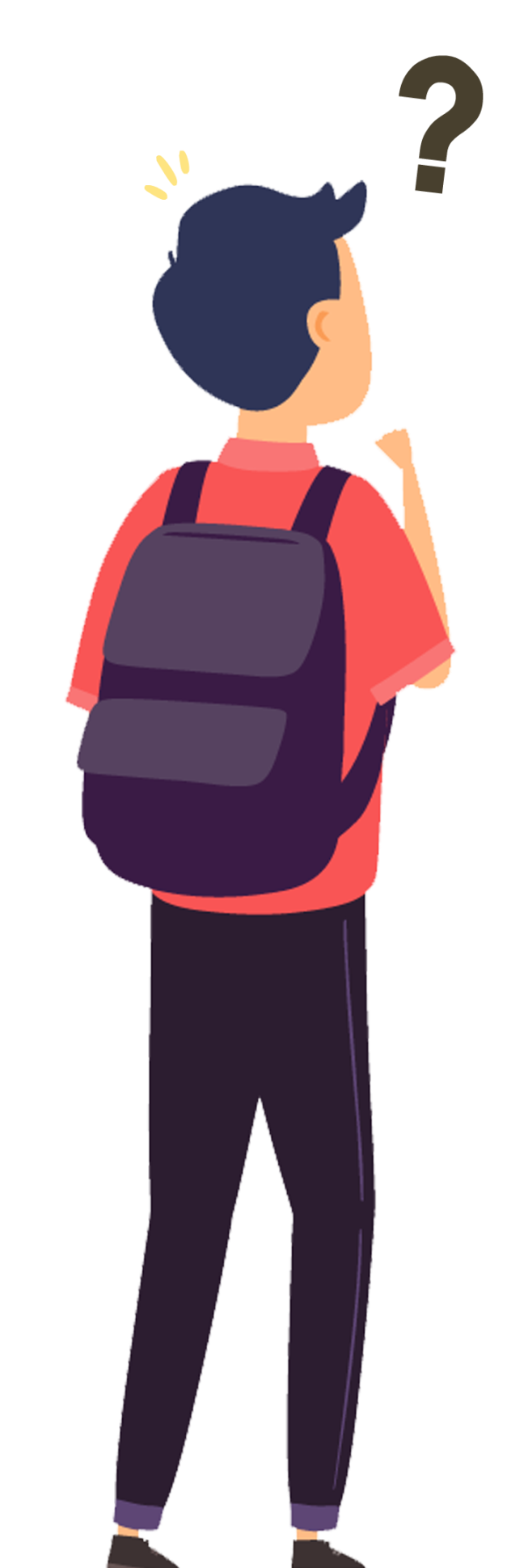 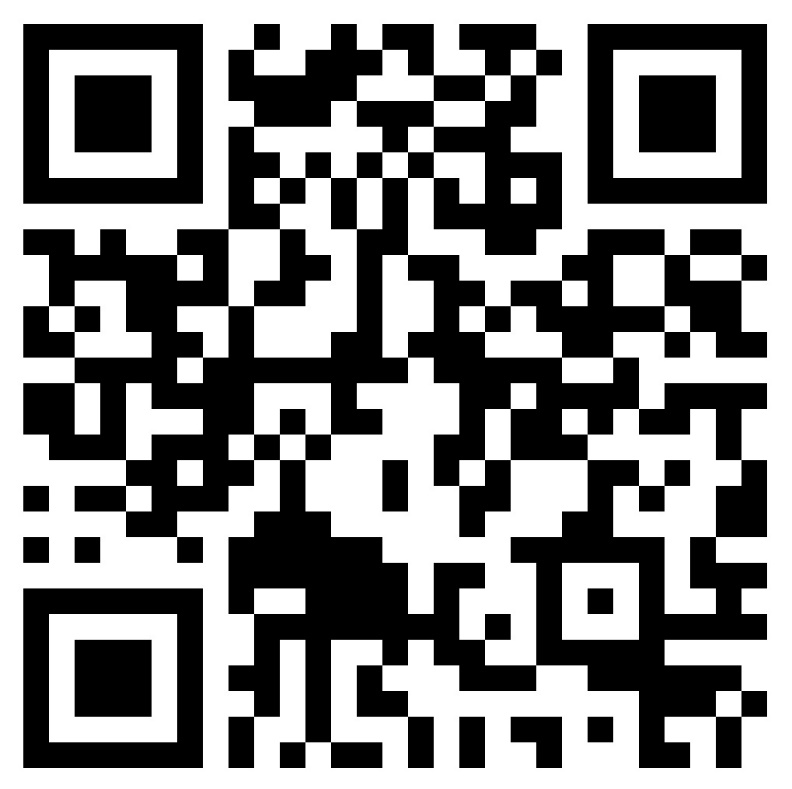 4
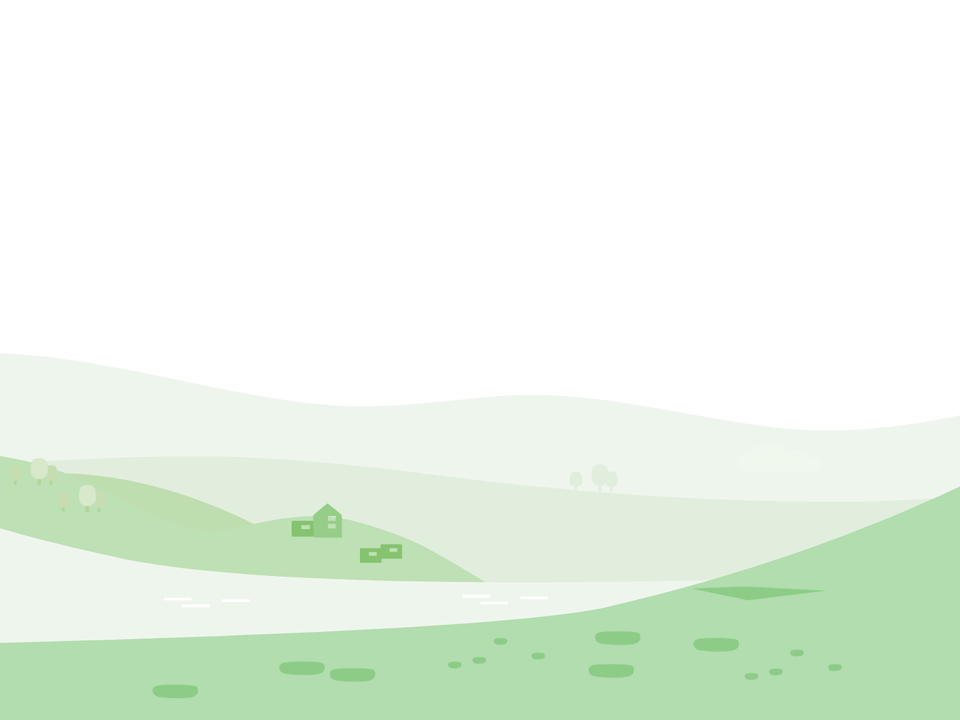 Watch the Video
Chapter 4  Where am I going?
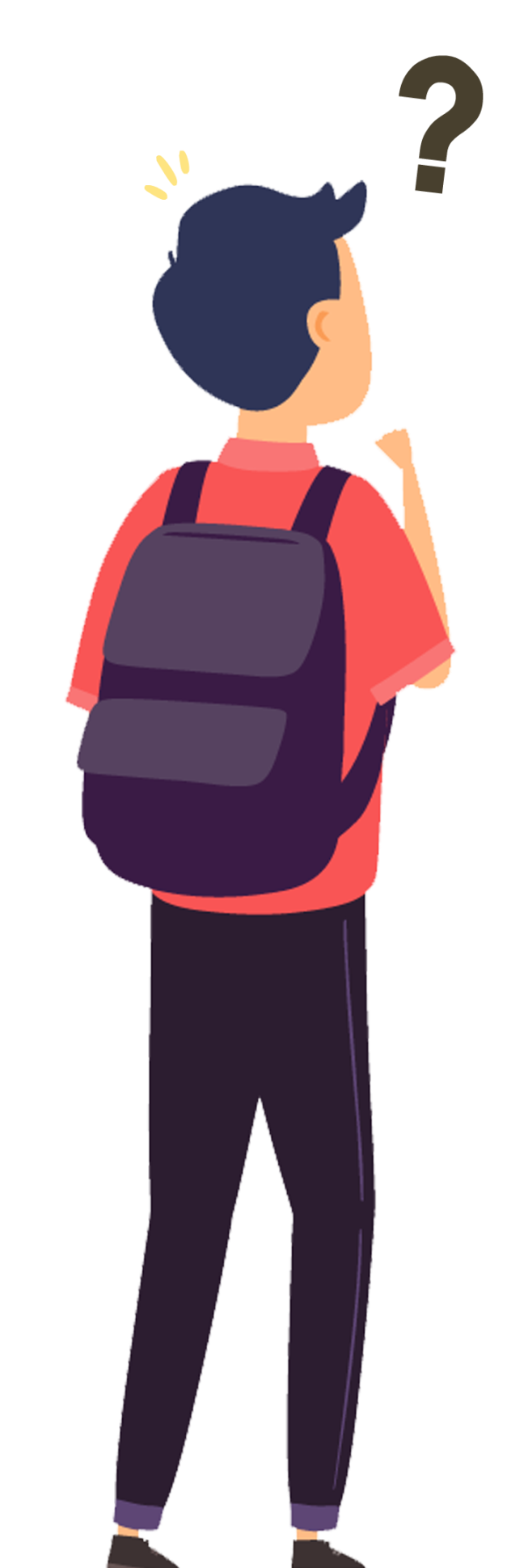 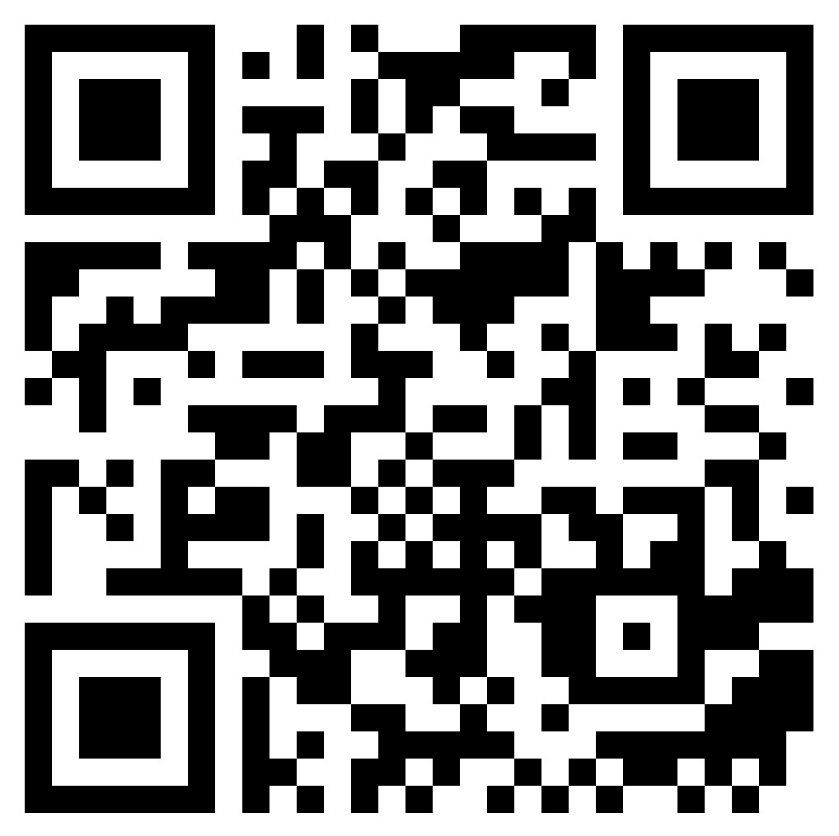 5
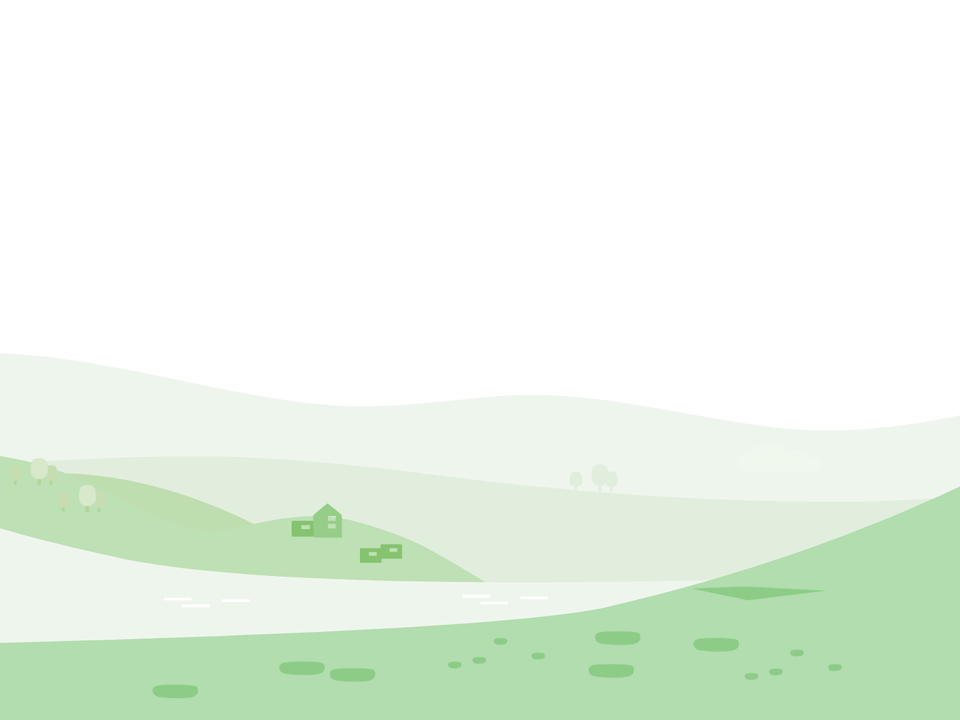 Watch the Video
Chapter 5  Where am I?
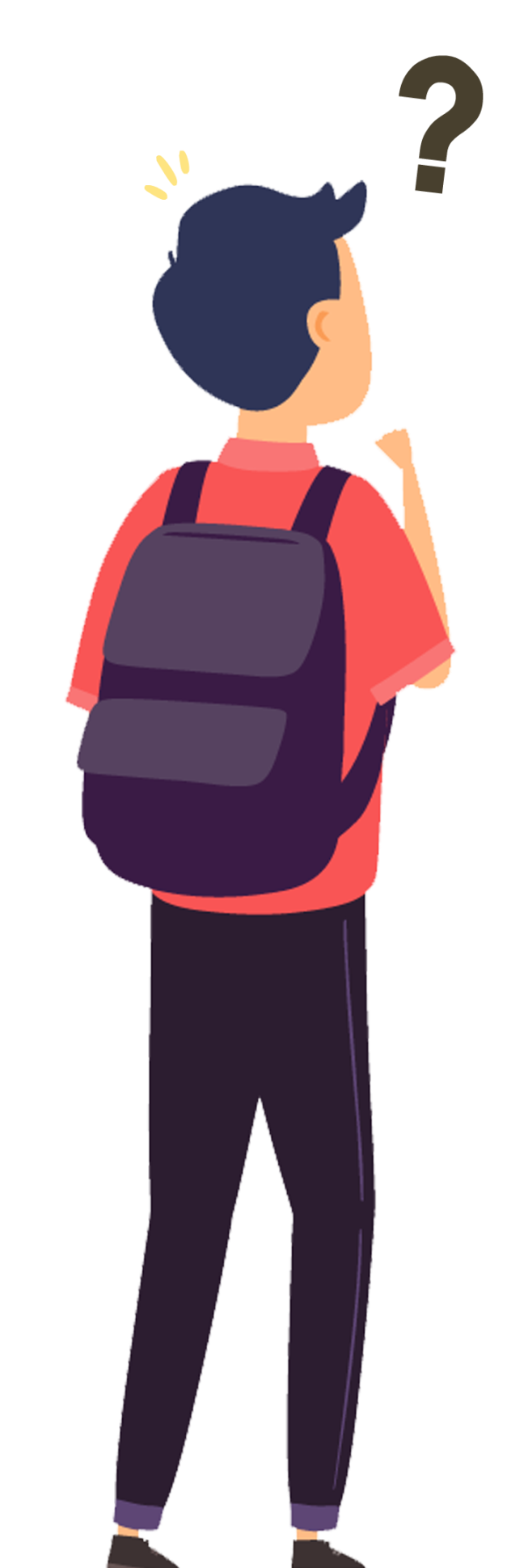 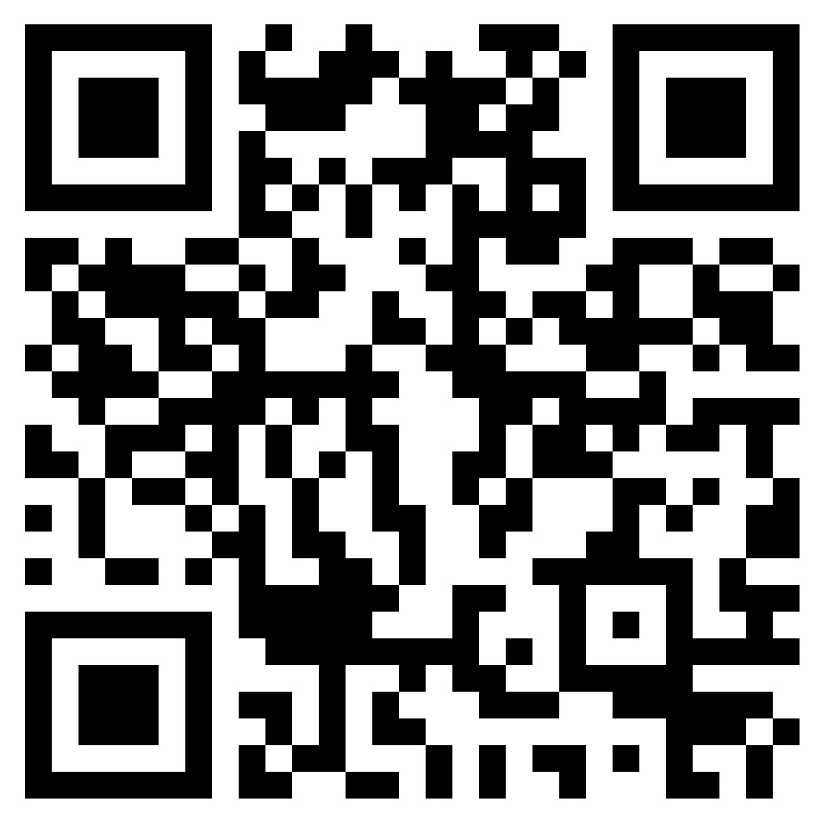 6
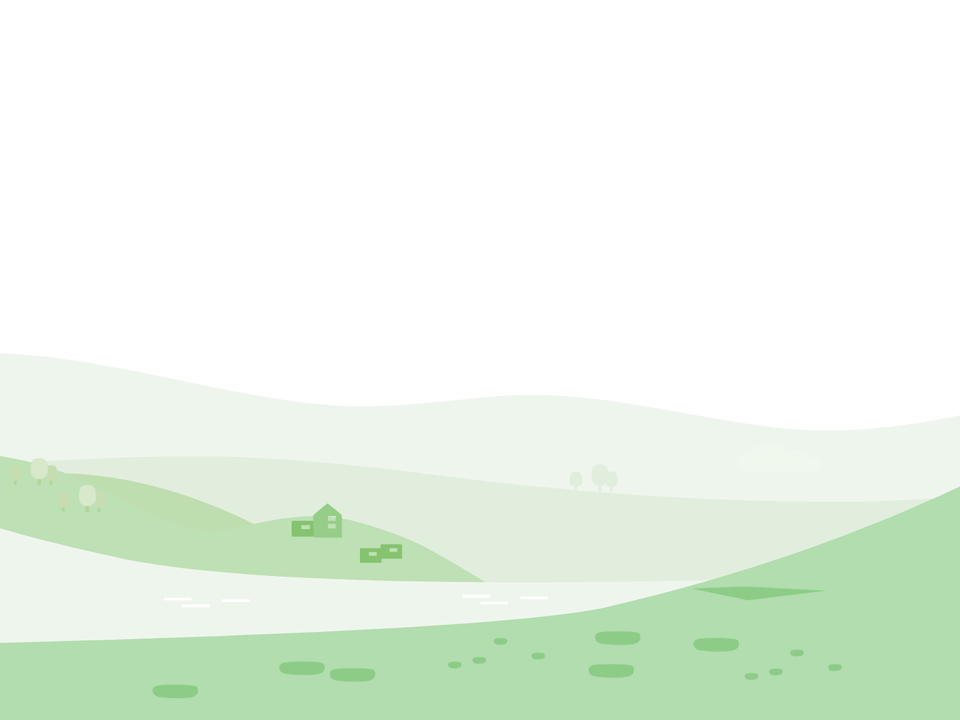 Watch the Video
Chapter 6  Conclusion
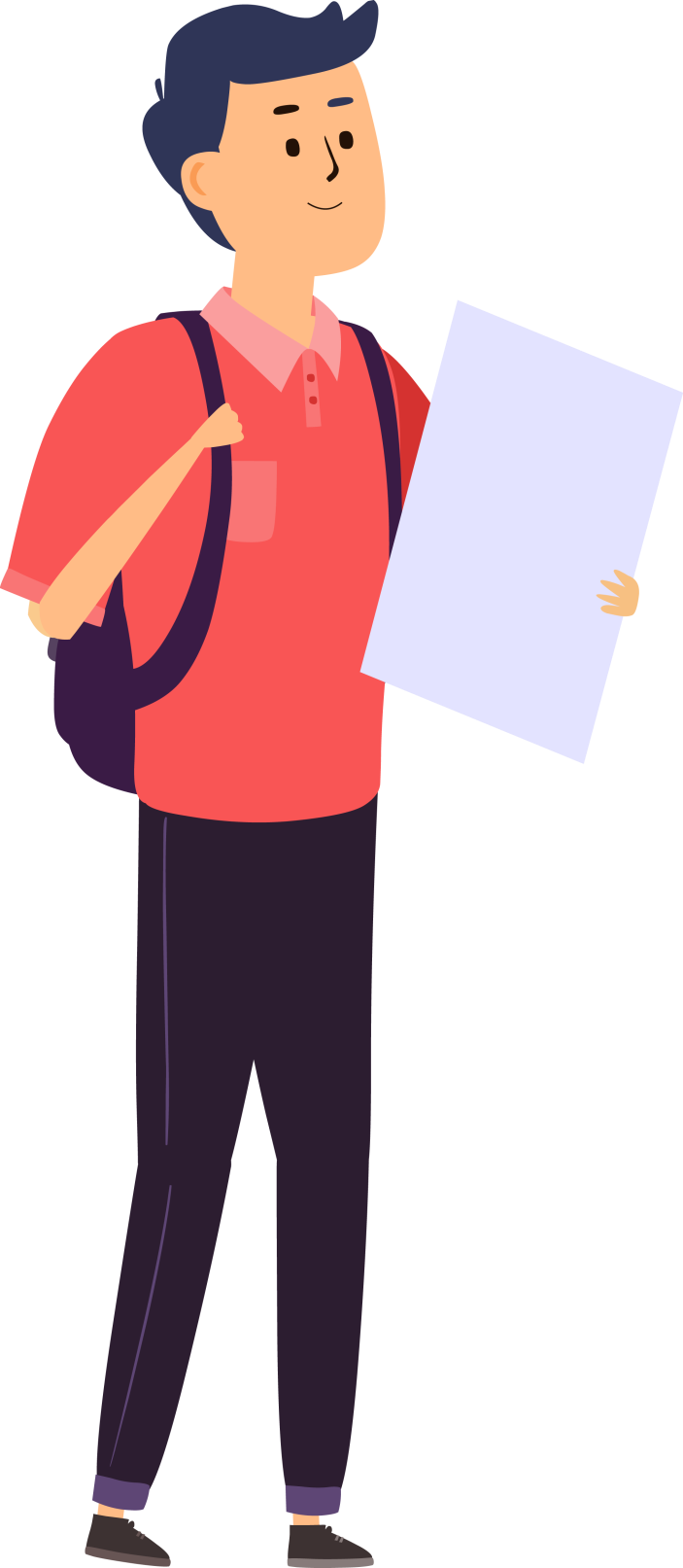 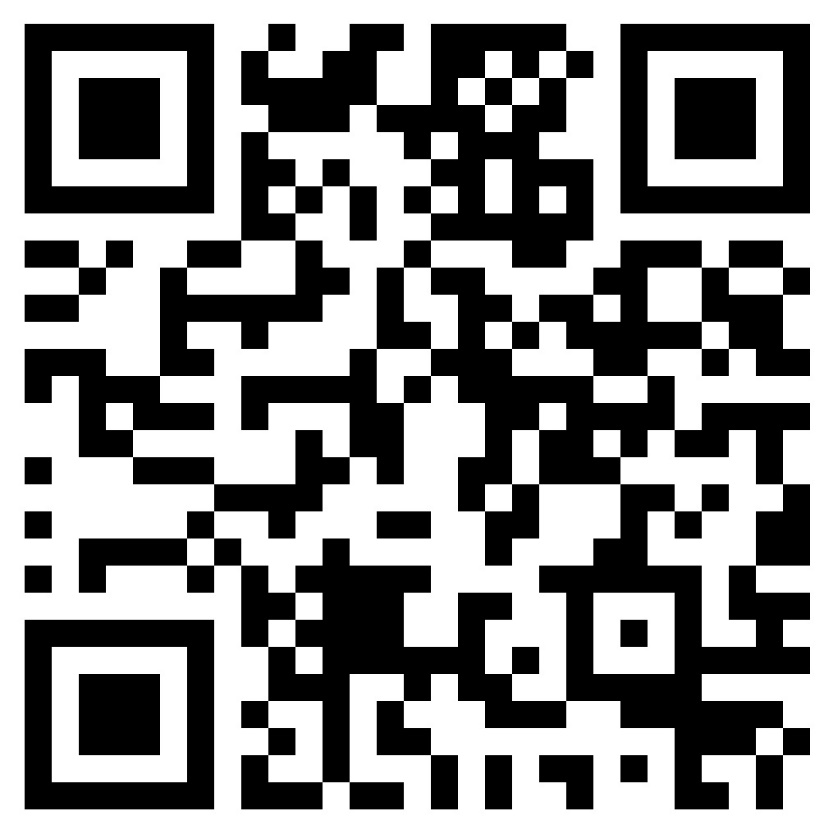 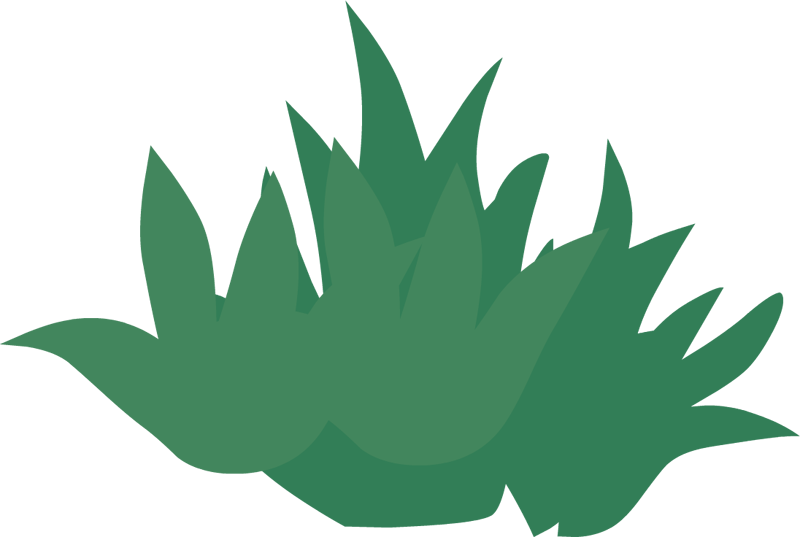 7
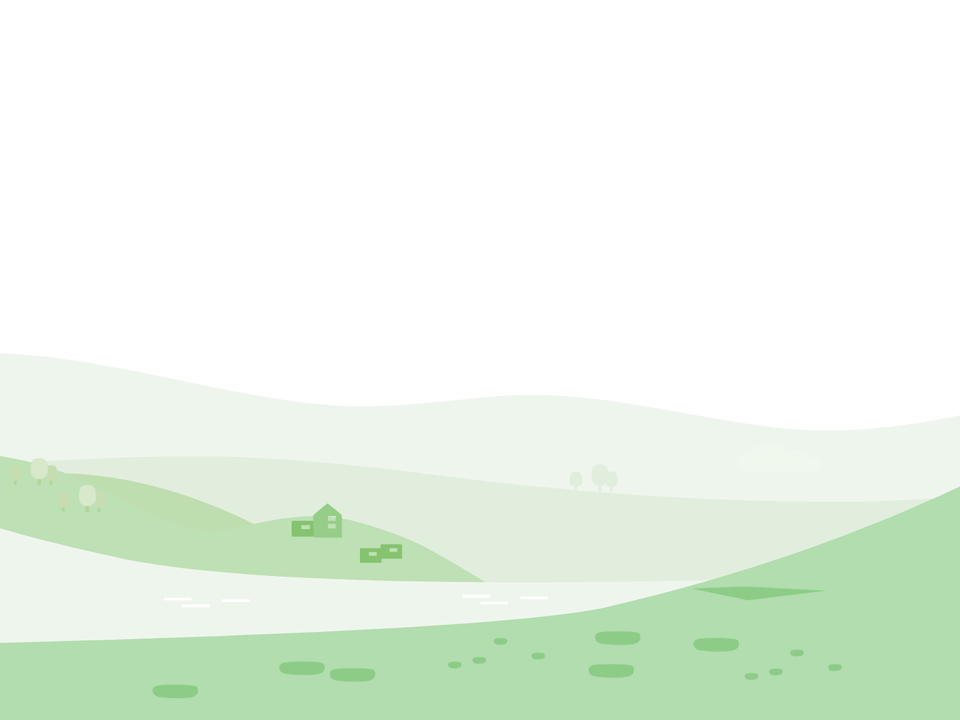 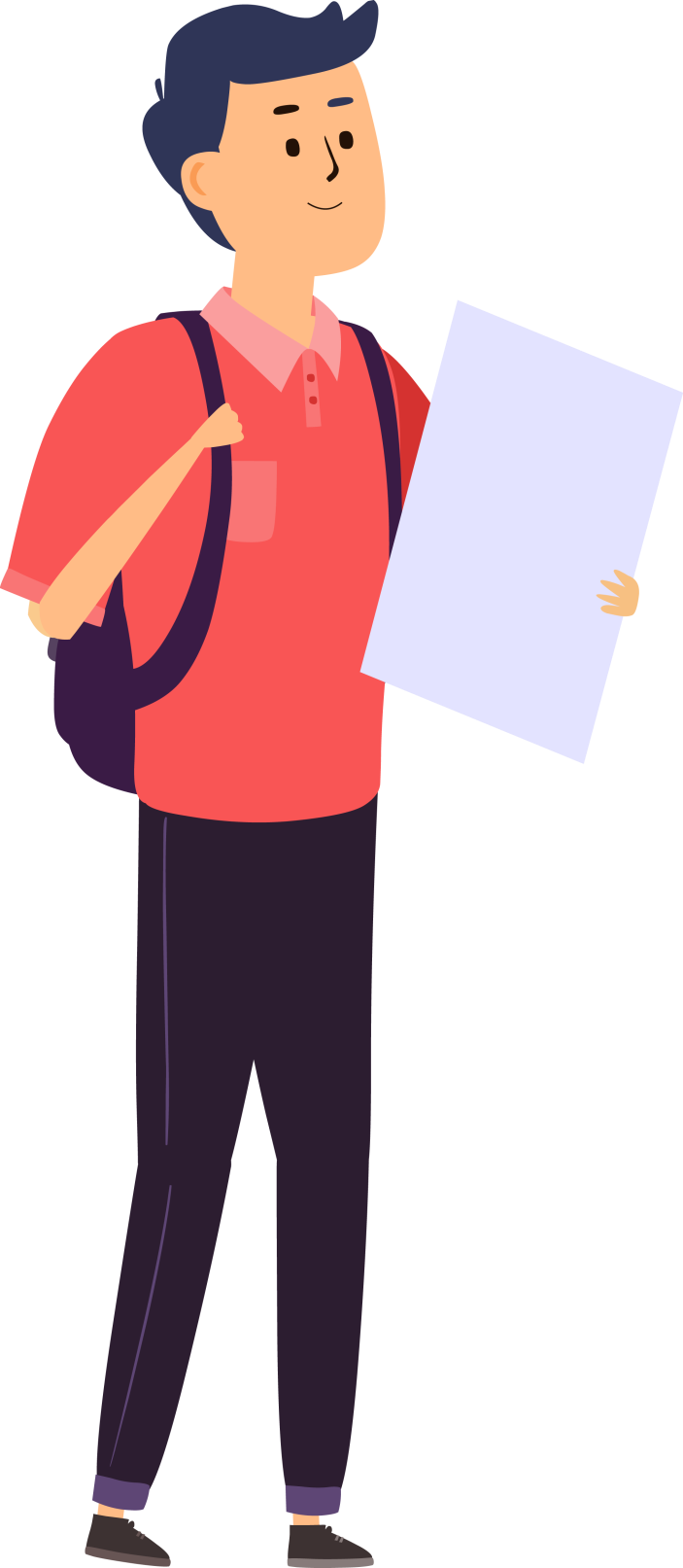 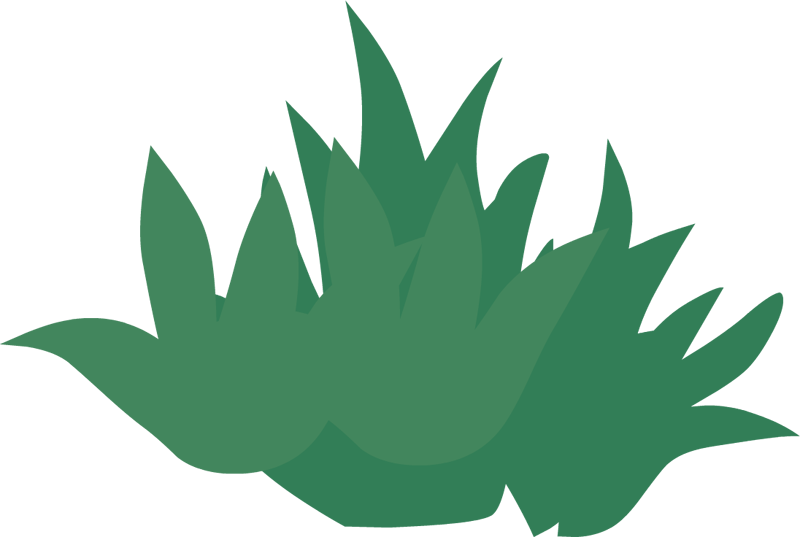 8